ECCG
March 2014
Consumer Policy of the Austrian Chamber of Labour
Gabriele ZgubicAustrian Chamber of Labour
Main non governmental consumer organisations in Austria:	- Austrian Chamber of Labour	- Austrian Consumer Association	Special issues organisations e.g.:	- Motorists Association	- Tenant organisations	- Credit counseling and debtor education
ECCG
March 2014
Gabriele Zgubic
Austrian Chamber of Labour
ECCG
March 2014
Alternative Dispute Resolution Bodies:Special issues organisations established by theindustry, by law or public entities eg:patient rights, telecom, railroad, air passenger rights, housing, energy, dentists, used cars, internet, dating- and marriage agenciesNew: Model ADR Body - currently financed by the ministry of social affairs, financial participation of the Chamber of Labour very likely
Gabriele Zgubic
Austrian Chamber of Labour
ECCG
March 2014
Main governmental responsibility

	- Ministry of Social Affairs
	- Ministry of Justice
Gabriele Zgubic
Austrian Chamber of Labour
ECCG
March 2014
Austrian Chamber of LabourThe Federal Chamber of Labour represents together with the nine Chambers of Labour in each Austrian province the interests of 3.4 million employees and consumers in AustriaAll employees are subject to compulsory membershipThe Austrian Chamber of Labour is part of the Austrian social partnership – together with the Austrian Trade Union, Austrian Chamber of Commerce and Chamber of Agriculture
Gabriele Zgubic
Austrian Chamber of Labour
ECCG
March 2014
Main tasks
Fundamental research for the benefit of our members

Representation of the interests of our members in certain political fields

Evaluation of draft legislation, making proposals for amendments and subsequently involvement in the implementation of these laws

Services

Office in Brussels
Gabriele Zgubic
Austrian Chamber of Labour
ECCG
March 2014
Consumer policyAdvices p.a. ca 400.000Consumer policy activities together with stakeholders, events, publication of position papers and opinions, participation in ministerial working groups in case of proposed new legislation, cooperation with BEUCInformation, sample letters, studies, brochures, youtube clips, apps, comparison tools eg for banking services, telecom provider and PR activities
Gabriele Zgubic
Austrian Chamber of Labour
ECCG
March 2014
Comparison tool bank giro account
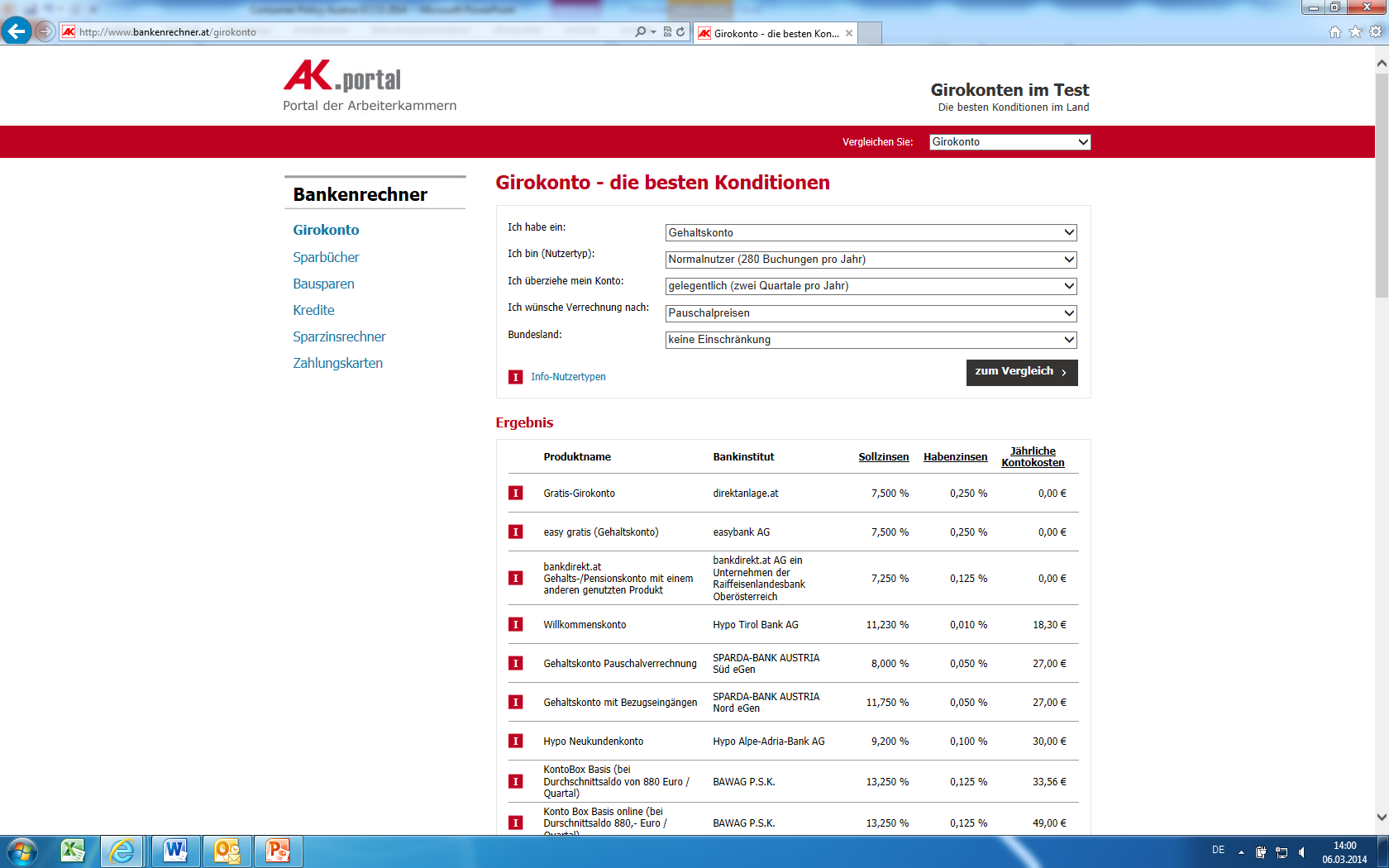 Gabriele Zgubic
Austrian Chamber of Labour
ECCG
March 2014
Youtube clip guarantee
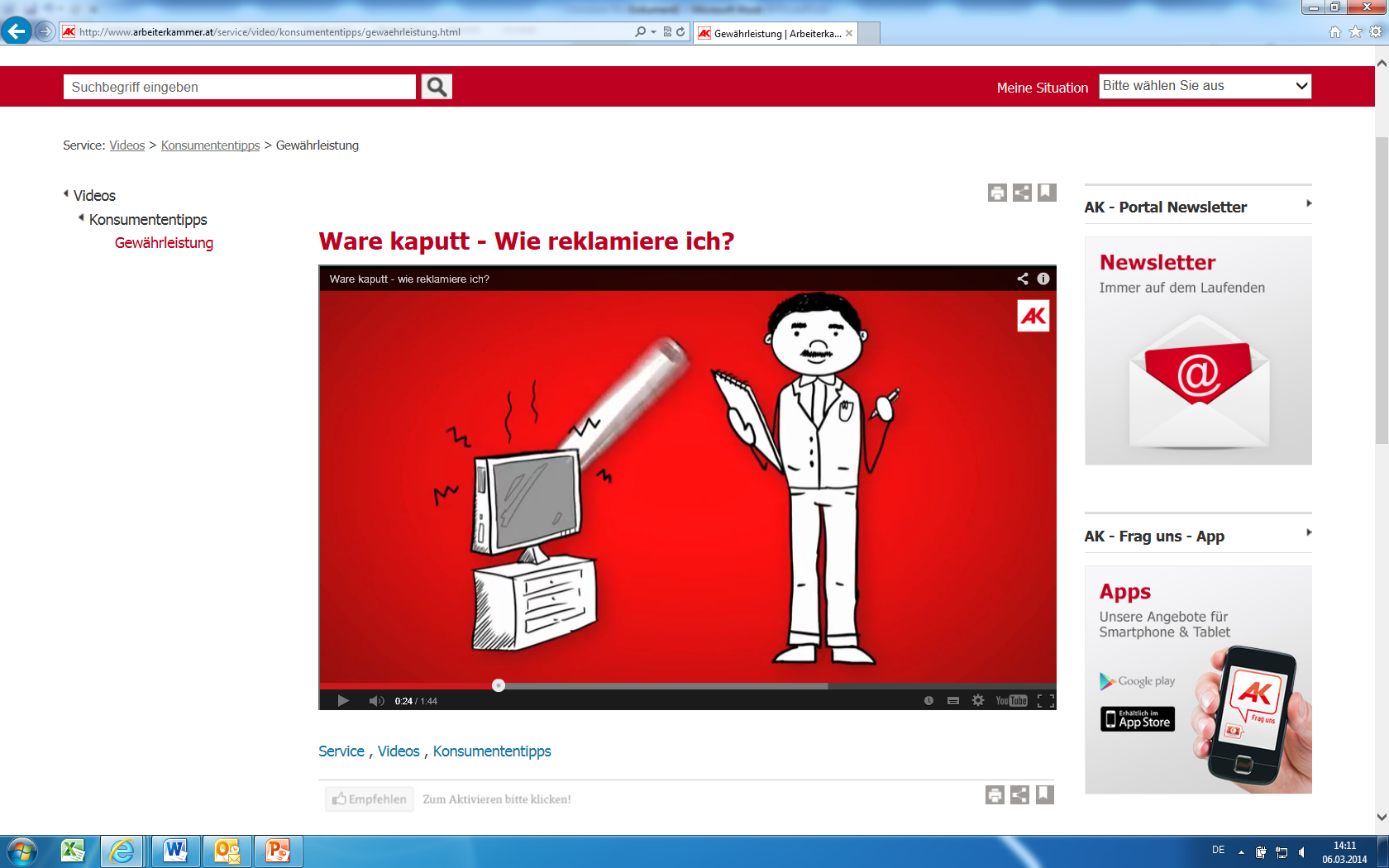 Gabriele Zgubic
Austrian Chamber of Labour
ECCG
March 2014
Traffic light for food – cereals for breakfast
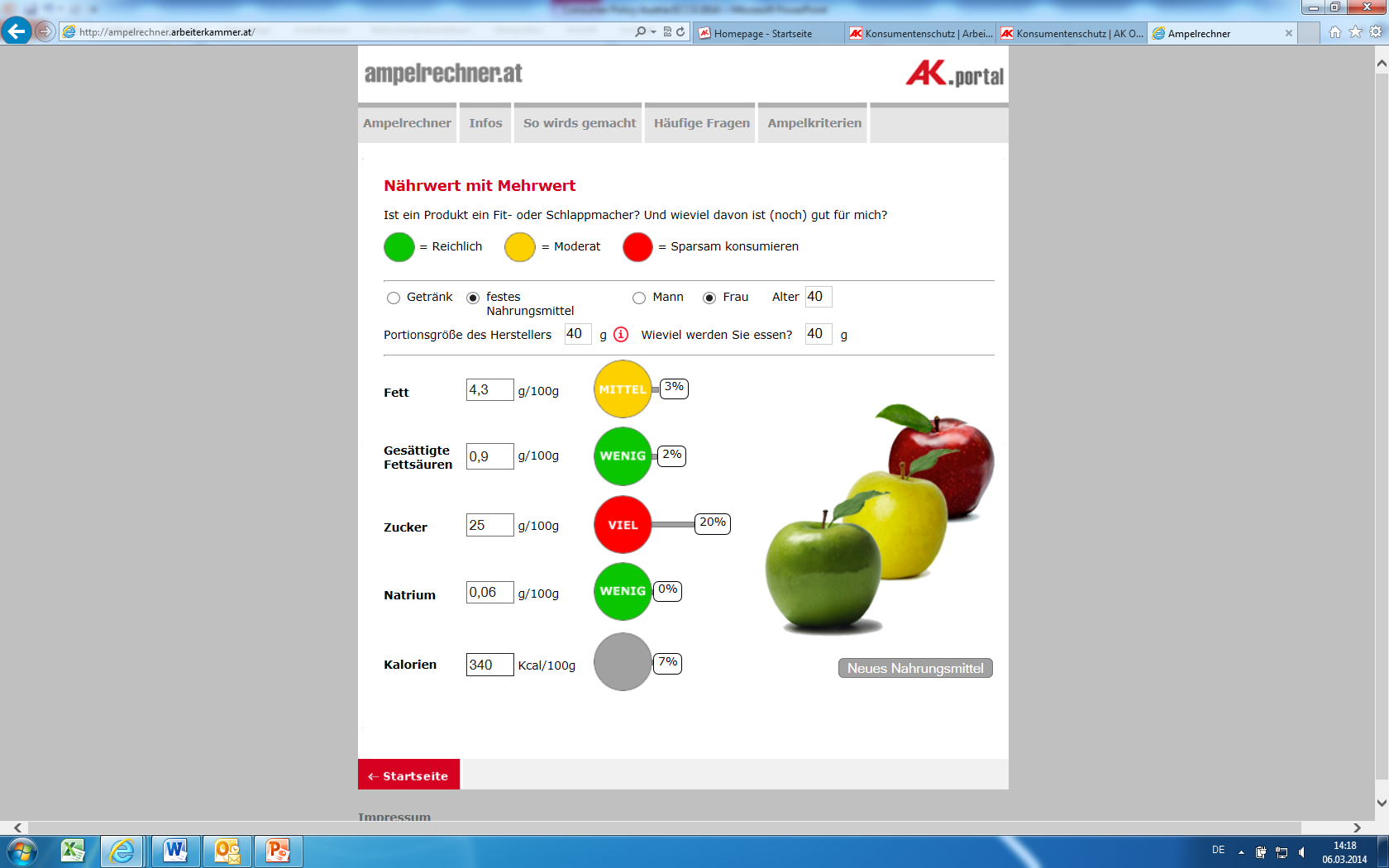 Gabriele Zgubic
Austrian Chamber of Labour
ECCG
March 2014
www.akeuropa.eu: Position paper air passengers rights
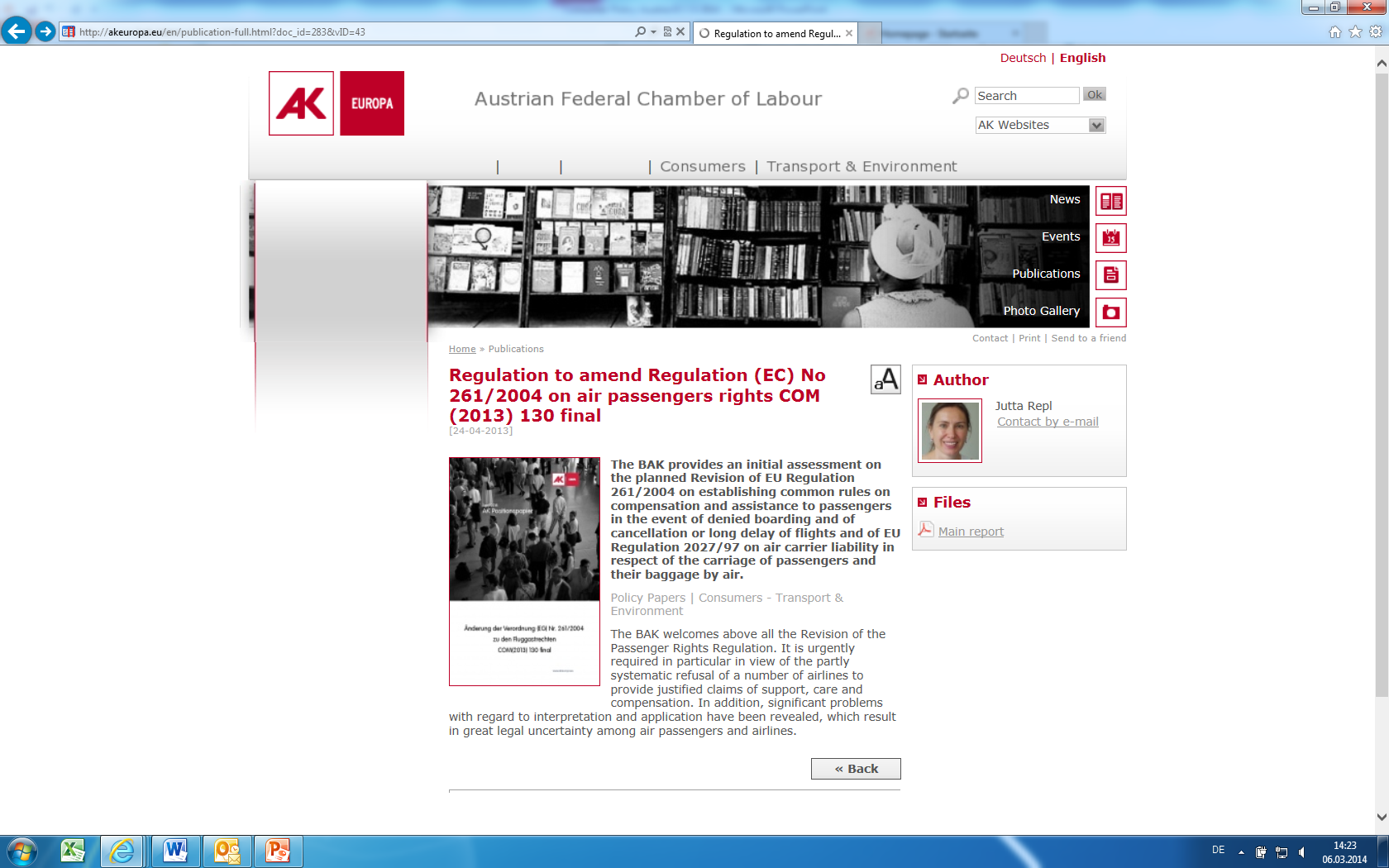 Gabriele Zgubic
Austrian Chamber of Labour
ECCG
March 2014
Consumer policyLegal assistance ranging from interventions to free representation of consumers in courtGroup action against unfair contract terms and violation of  the law against unfair competition Market  and price surveillanceMember (and substantial financier) of the Austrian Consumer Association; chair of the supervisory board
Gabriele Zgubic
Austrian Chamber of Labour
ECCG
March 2014
Main Activities 2013/14Conference on planned obsolescence in June 2013About 50 studies and price comparisons eg prices for food and drugstore products, telecom charges, analysis of KIIDs for investment funds, monitoring of banking fees, interest rates for savings accounts and cost of loans, rental feesPublication of the „Report on the situation of consumers 2011/12“ together with the Austrian Consumer AssociationCampaign against high rental fees for residences;  ia online questionnaire  („Check your rental fee“); opinion survey regarding burden of the cost of renting for young employees, signature campaign, intensive PR activities – aim: limitation of rental fees
Gabriele Zgubic
Austrian Chamber of Labour
ECCG
March 2014
Main Activities 2013/14Collecting claims of investors of corporate bonds issued by an Austrian construction firm which got bankrupt – about 800 retail investors are participatingActive participation in new legislation process at national and EU level – eg CESL, PRIPS, IMD II, PSD, data protection, air passenger rights, package holidays, implementation of Consumer Rights Directive, ADRImplementation of the programme of the new Austrian government regarding consumer protection ia dedication of penalties imposed by the antitrust court in favour of Austrian Consumer Assocation
Gabriele Zgubic
Austrian Chamber of Labour
ECCG
March 2014
What we do not : product tests          Austrian Consumer Assocation magazine „Konsument“
Gabriele Zgubic
Austrian Chamber of Labour
ECCG
March 2014
Success and influence of consumer organisations depends on the political environment, commitment, expertise, creativity and – essential – ressourcesTherefore also for consumer organisations a principle applies: Money counts
Gabriele Zgubic
Austrian Chamber of Labour
ECCG
March 2014
Thank you for your attention
Gabriele Zgubic
Austrian Chamber of Labour